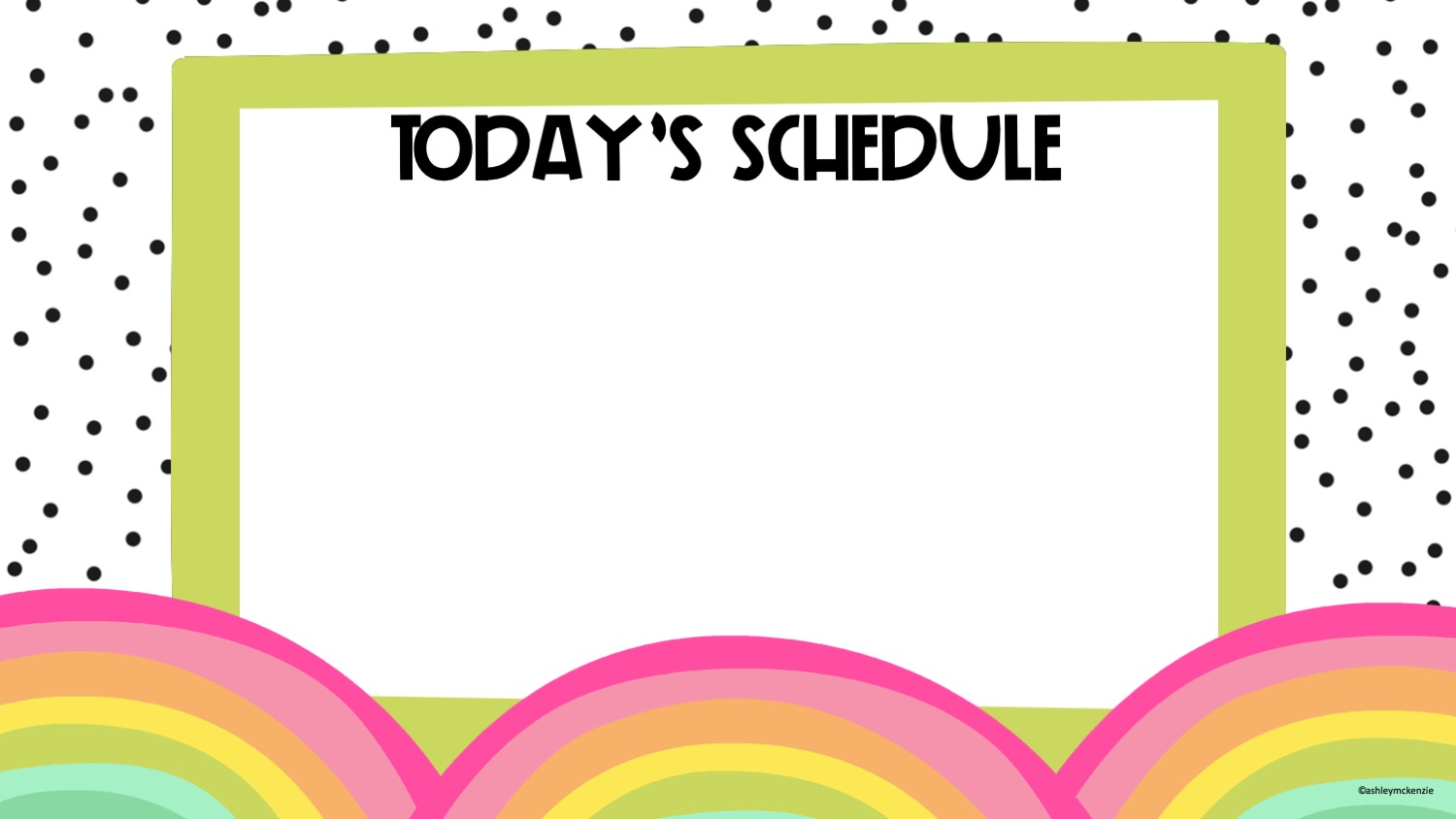 Daily 10
Measuring in ml
Live Lesson on TEAMS at 11am for topic input 
Complete task- sorting mainland and island pictures into the correct category.
Let’s make porridge!
Watch Miss Lee’s video ‘The Magic Porridge Pot story on SeeSaw
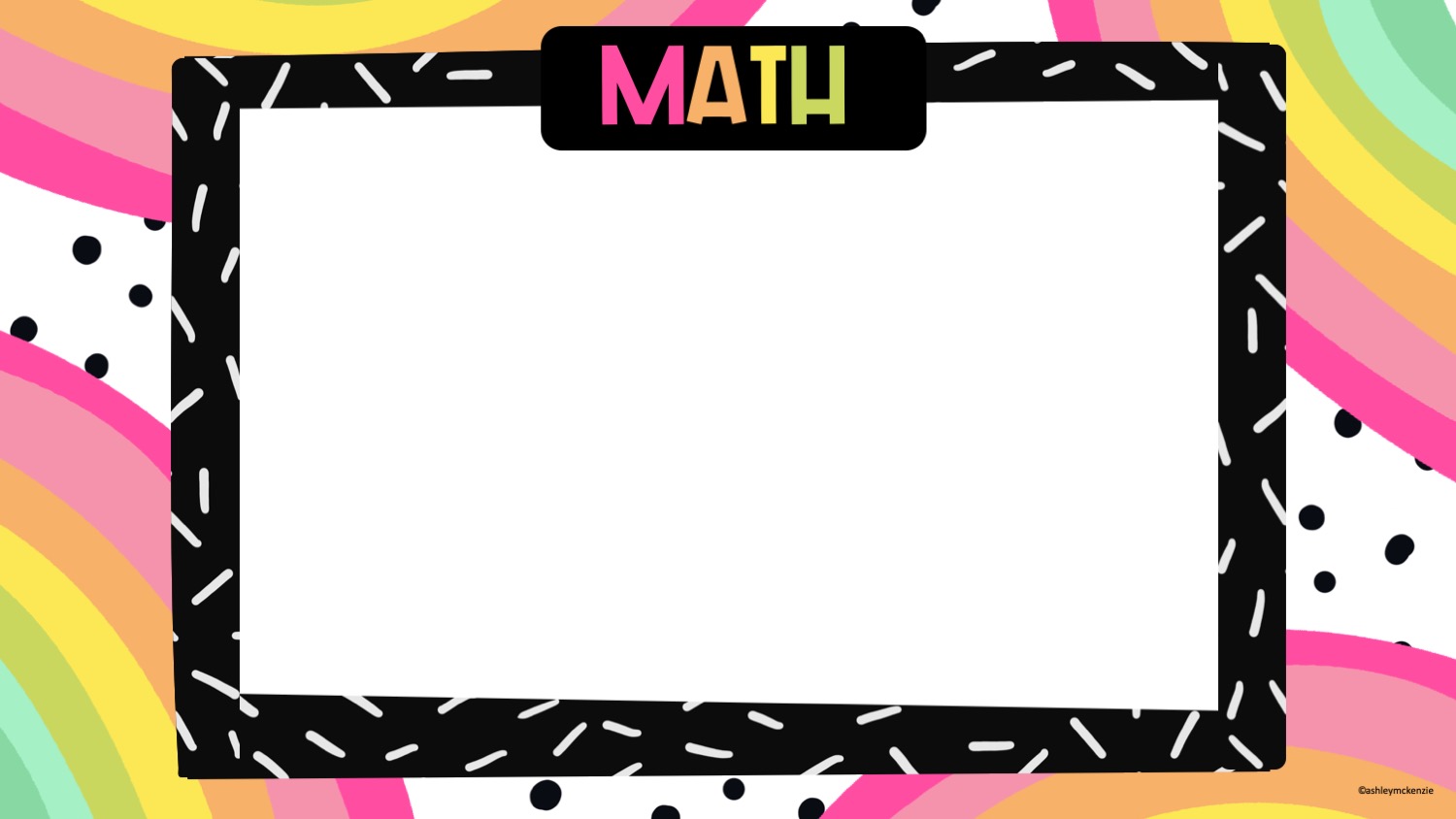 Complete your daily 10 in your jotter. Remember to focus on nice, neat presentation. 

Please upload pictures to your journal on the CLASS app on Seesaw so both Miss Morrison and Miss Lee can see your super work!
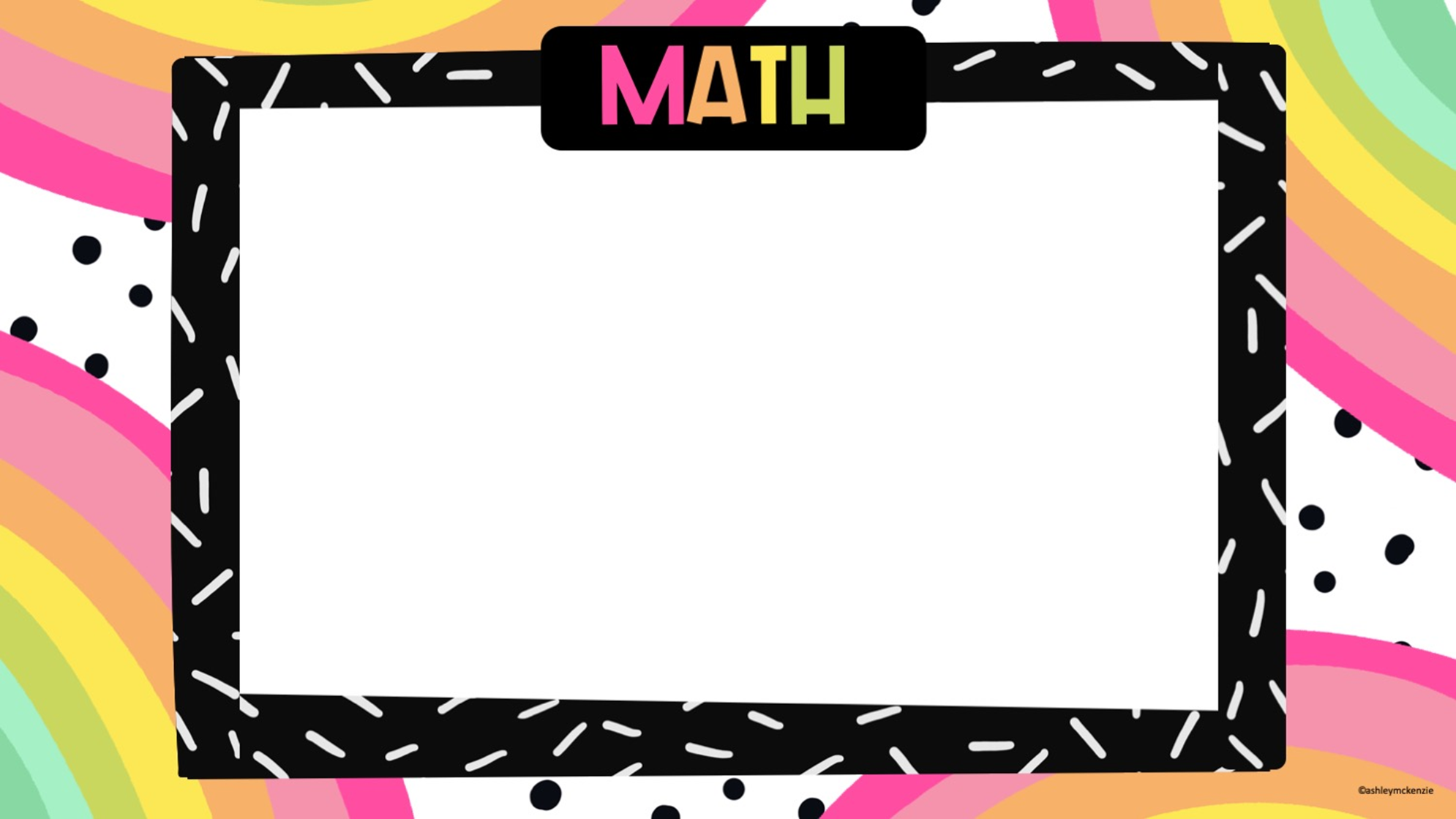 Watch Miss Lee’s video on SeeSaw for teaching input on millimetres. 
Complete active task of measuring in millimetres and send Miss Lee your work.
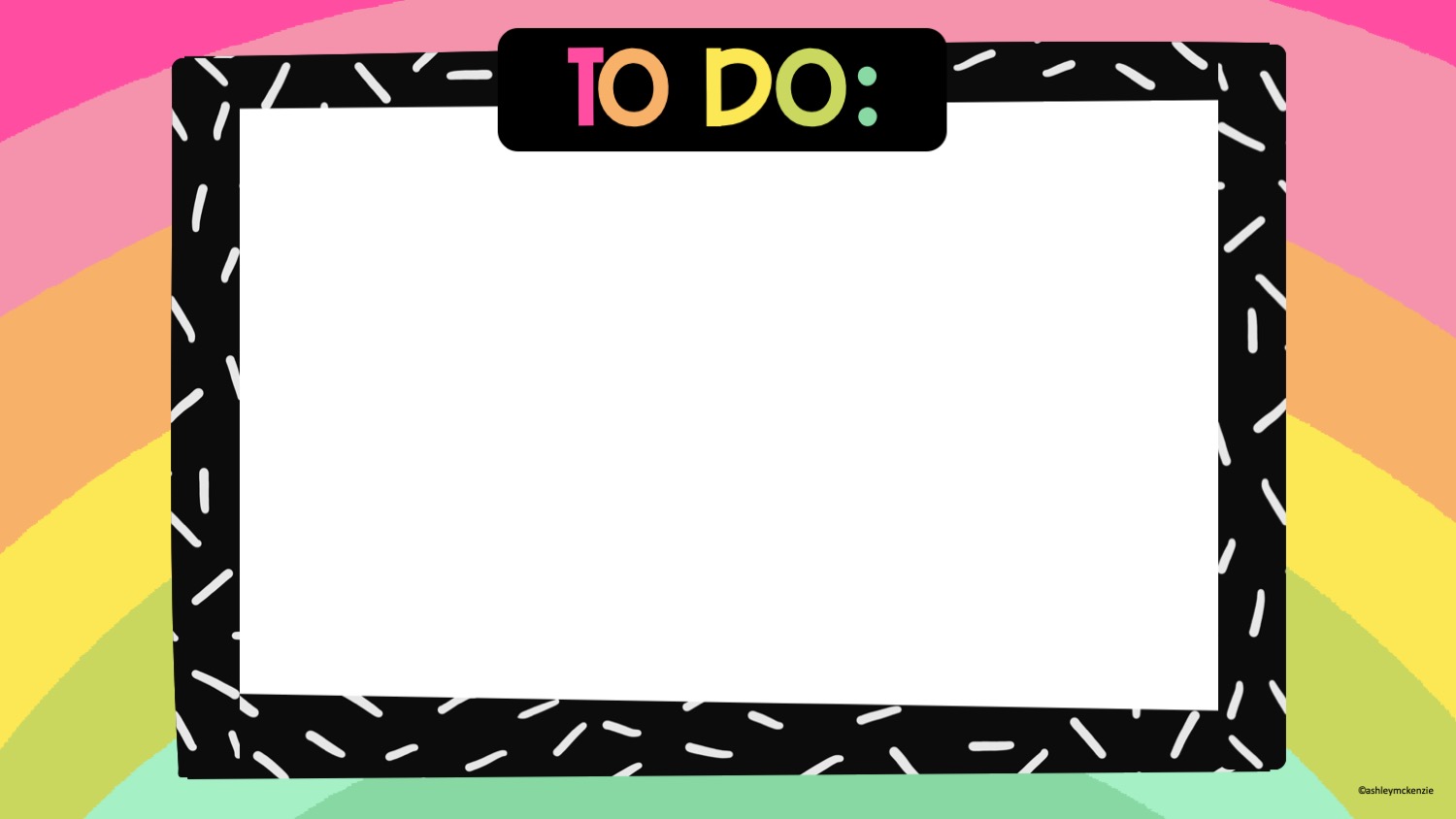 Log on to TEAMS for our live teaching input with Miss Lee at 11am. 
We will be learning about Katie Morag and where she lives!
PPT and recorded audio will be available to watch for those who cannot make that time. 
Complete task by sorting the pictures into the correct category- Mainland or Island?
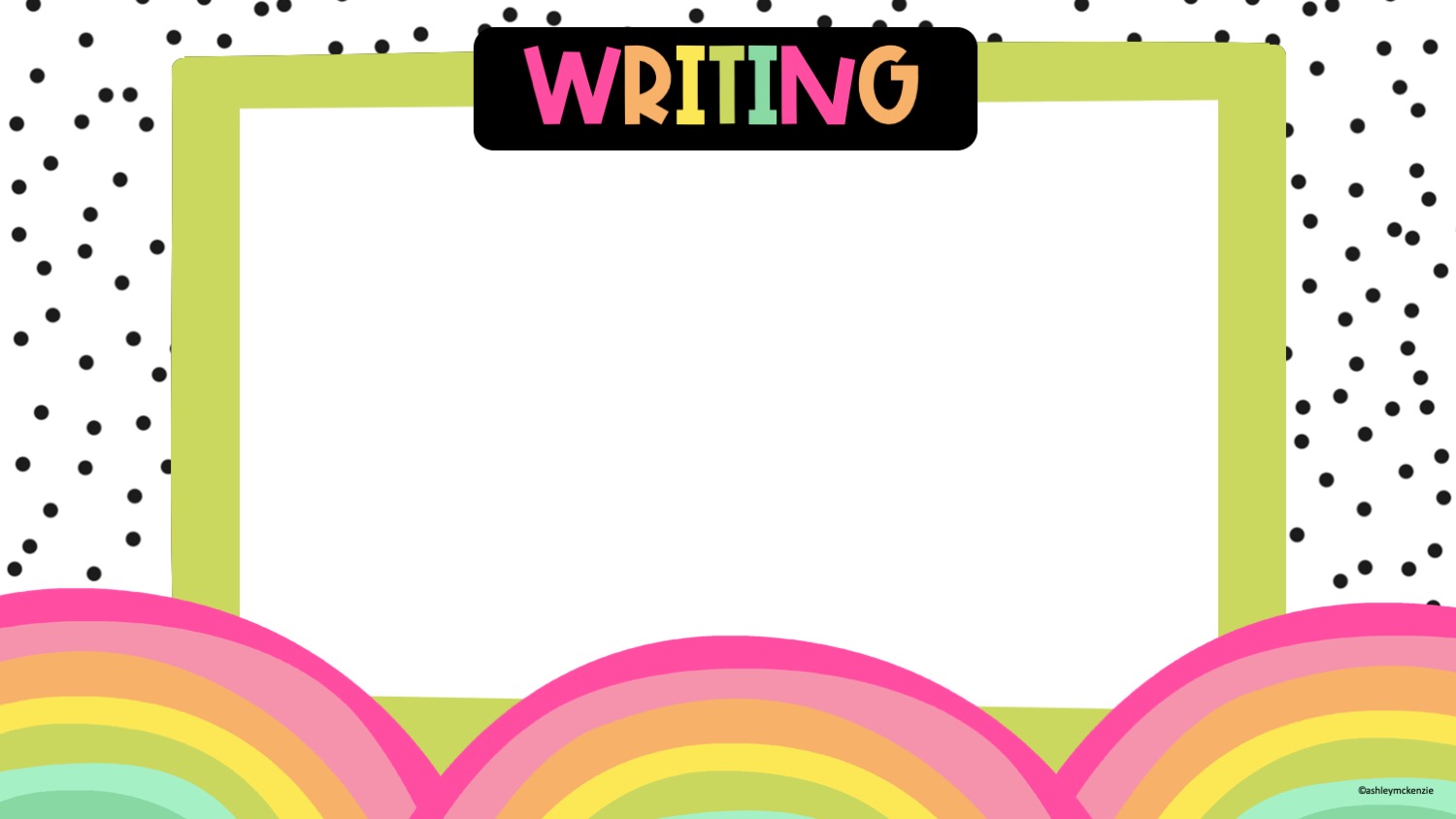 Watch Miss Lee’s video on making porridge as part of our new story ‘The Magic Porridge Pot’. 
Make your own porridge and add your favourite ingredients. 
Enjoy eating your porridge and watch Miss Lee’s TFW story input on SeeSaw. We will be learning this story and actions so watch carefully 